PROPORTIONNALITÉ 			Points d’appui
1
Introduction  la proportionnalité
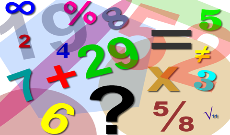 2
Introduction  la proportionnalité
Une bille bleue vaut deux billes rouges. Si je te donne 3 billes bleues, combien me donnes-tu de billes rouges ?

                                                                   
                                                

                                                              vaut                                     


            

        
                                                               valent                               ????


                                                                                                 Extraits  du nombre au cycle III
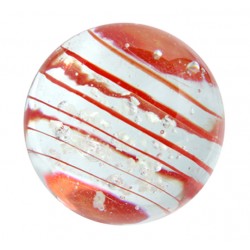 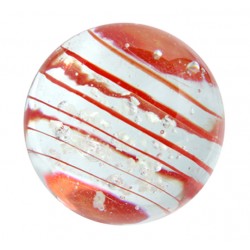 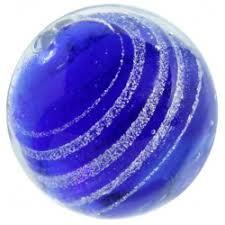 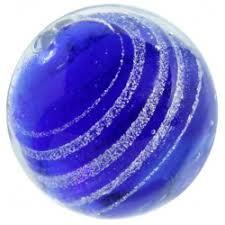 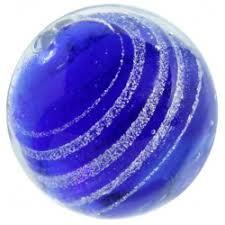 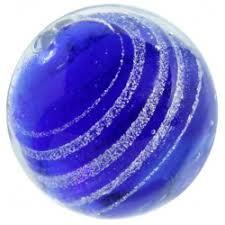 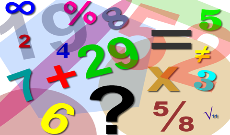 3
Introduction la proportionnalité
En empilant 4 cubes identiques on obtient une tour de 22 cm de hauteur. Quelle est la hauteur d’une tour obtenue en empilant 12 cubes ? 
                                                        

                 

       

        
                           



                                                                                                                    

                                                                                           Extraits  du nombre au cycle III
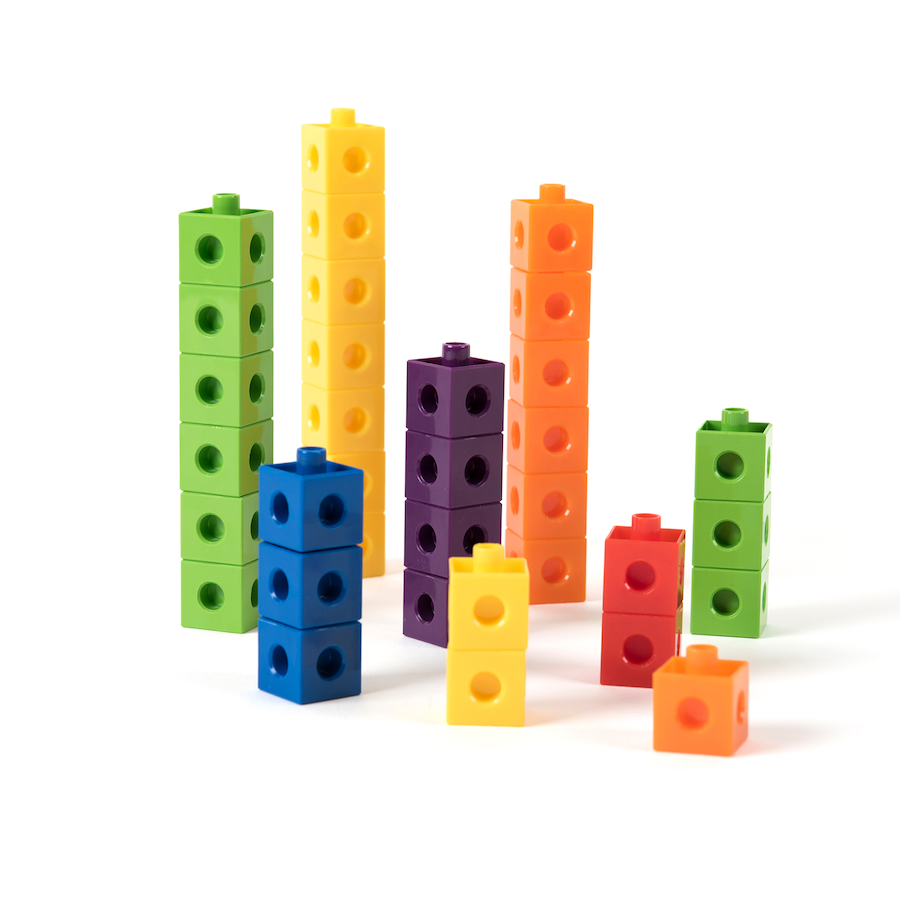 4
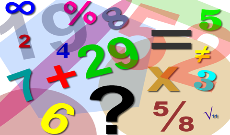 [Speaker Notes: De manière théorique (hors école élémentaire), si on
désigne par f la fonction qui associe à un nombre x de cubes la hauteur f (x) (en cm)
de la tour composée des x cubes empilés alors f (4) = 22 cm. Et on a également
f (12) = f (4 + 4 + 4) = f (4) + f (4) + f (4) = 22 cm + 22 cm + 22 cm = 66 cm]
Introduction la proportionnalité
Quelle est la hauteur d’une tour obtenue en empilant  40 cubes ?
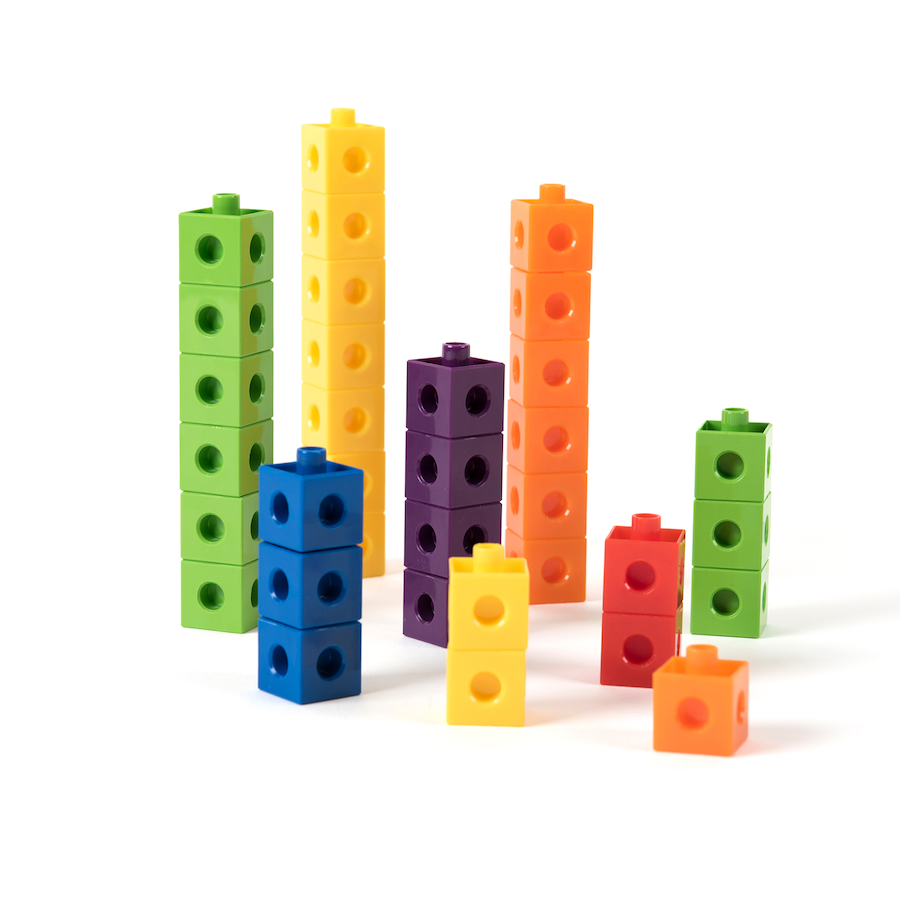 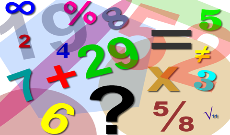 5
[Speaker Notes: Cette  procédure est une utilisation en acte de la propriété multiplicative. 
De manière  théorique on a effectué le calcul  f (10 × 4) = 10 × f (4) = 10 × 22 cm = 220 cm]
Ce que disent les programmes
6
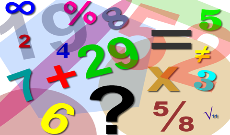 Éléments de progressivité cycle III
En CM1, le recours aux propriétés de linéarité (additive et multiplicative) est privilégié dans des problèmes mettant en jeu des nombres entiers. Ces propriétés doivent être explicitées ; elles peuvent être institutionnalisées de façon non formelle à l’aide d’exemples
« Si j’ai deux fois, trois fois… plus d’invités, il me faudra deux fois, trois fois… plus d’ingrédients » ;
Ou « si 6 stylos coûtent 10 euros et 3 stylos coûtent 5 euros, alors 9 stylos coûtent 15 euros » .
Les procédures du type passage par l’unité ou calcul du coefficient de proportionnalité sont mobilisées progressivement sur des problèmes le nécessitant et en fonction des nombres (entiers ou décimaux) choisis dans l’énoncé ou intervenant dans les calculs.
À partir du cm2, des situations impliquant des échelles ou des vitesses constantes peuvent être rencontrées.
Le sens de l’expression « …% de » apparaît en milieu de cycle. Il s’agit de savoir l’utiliser dans des cas simples (50 %, 25 %, 75 %, 10 %) où aucune technique n’est nécessaire, en lien avec les fractions d’une quantité.

En fin de cycle, l’application d’un taux de pourcentage est un attendu.
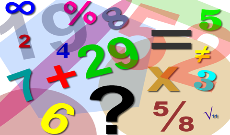 7
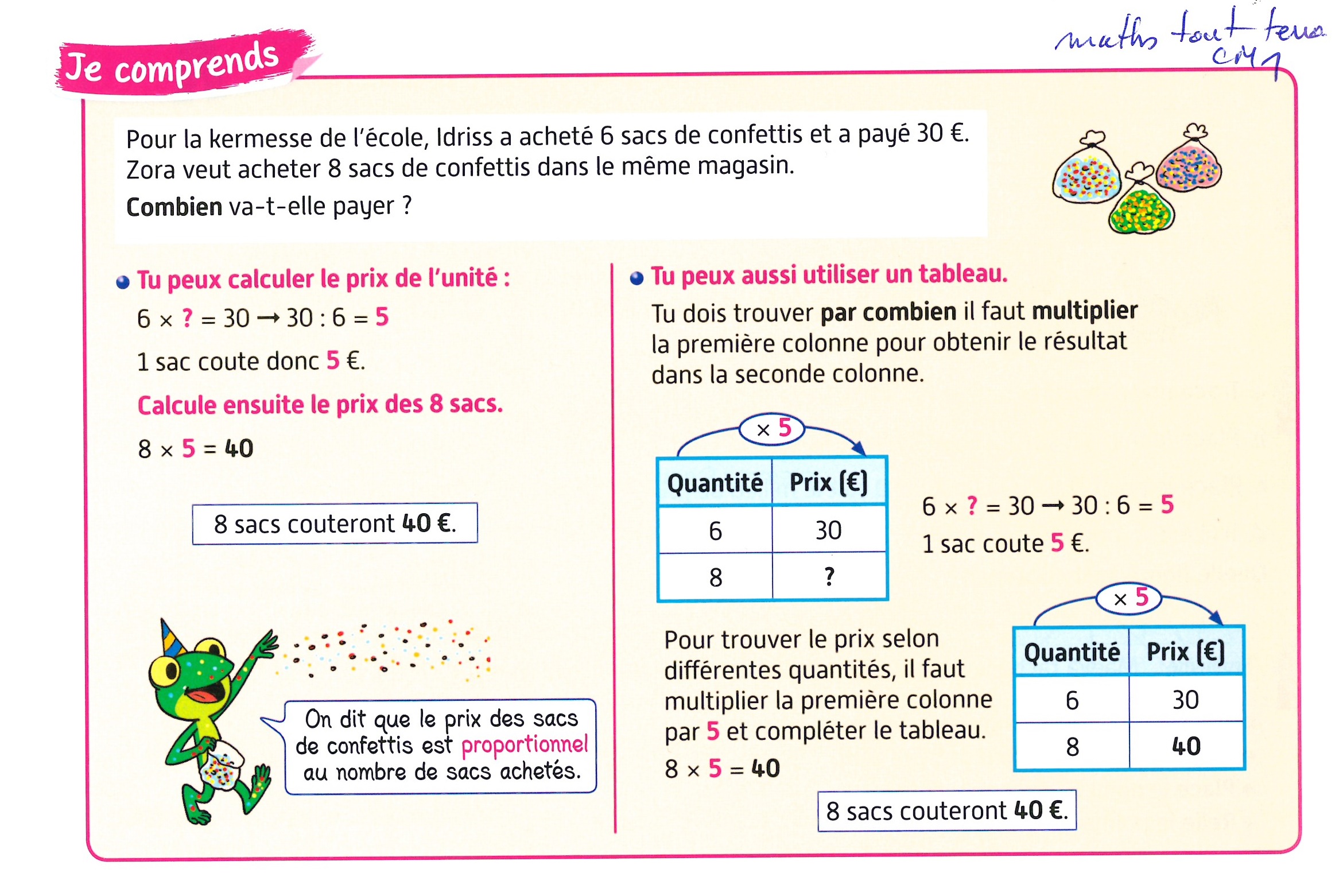 La proportionnalité 
dans les manuels de CM1 et de CM2
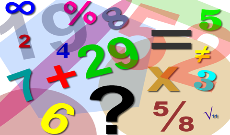 8
[Speaker Notes: Ce qui frappe : 
On demande à l’élève de passer par l’unité, la procédure est contrainte
Dès la première séance, le tableau de proportionnalité est présenté, on ne peut comprendre le pourquoi du x5]
La proportionnalité 
dans les manuels de CM1 et de CM2
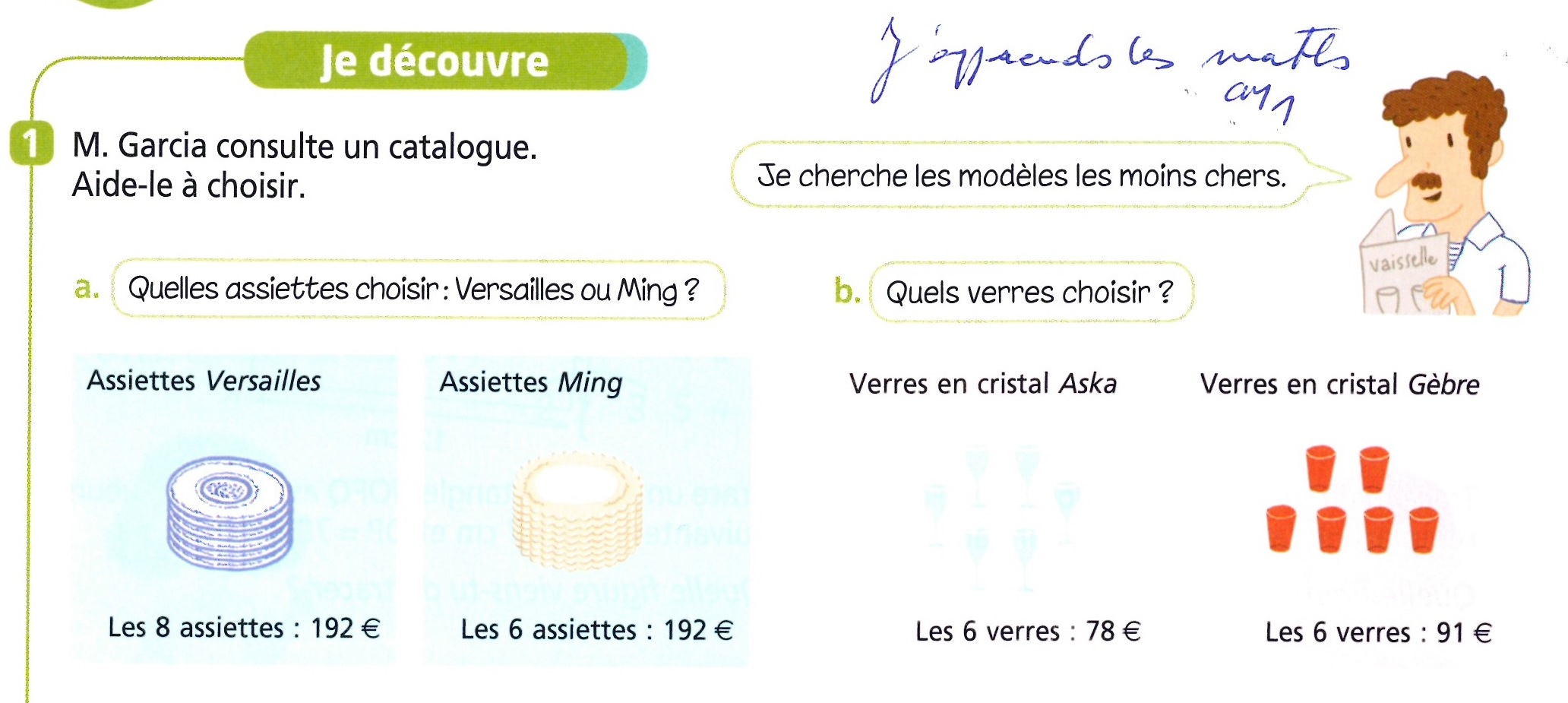 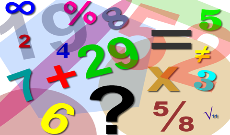 9
[Speaker Notes: Là aussi la situation proposée interroge.]
La proportionnalité 
dans les manuels de CM1 et de CM2
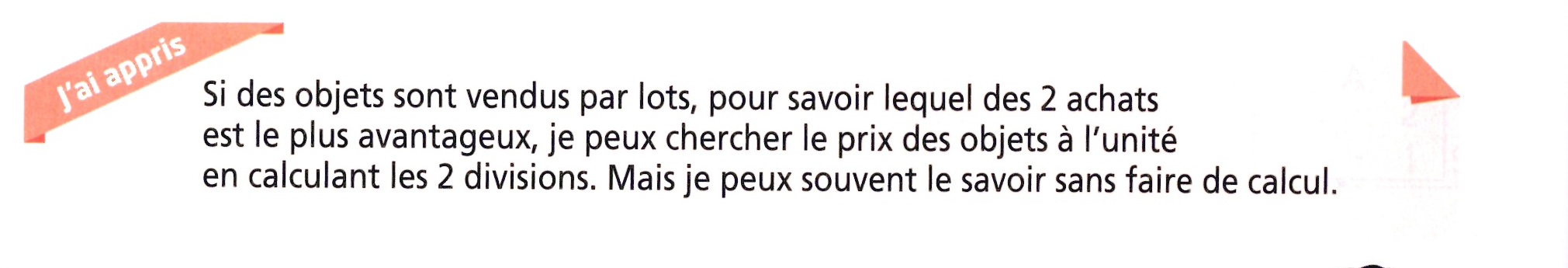 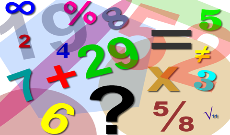 10
[Speaker Notes: La trace écrite ne peut qu’interroger;]
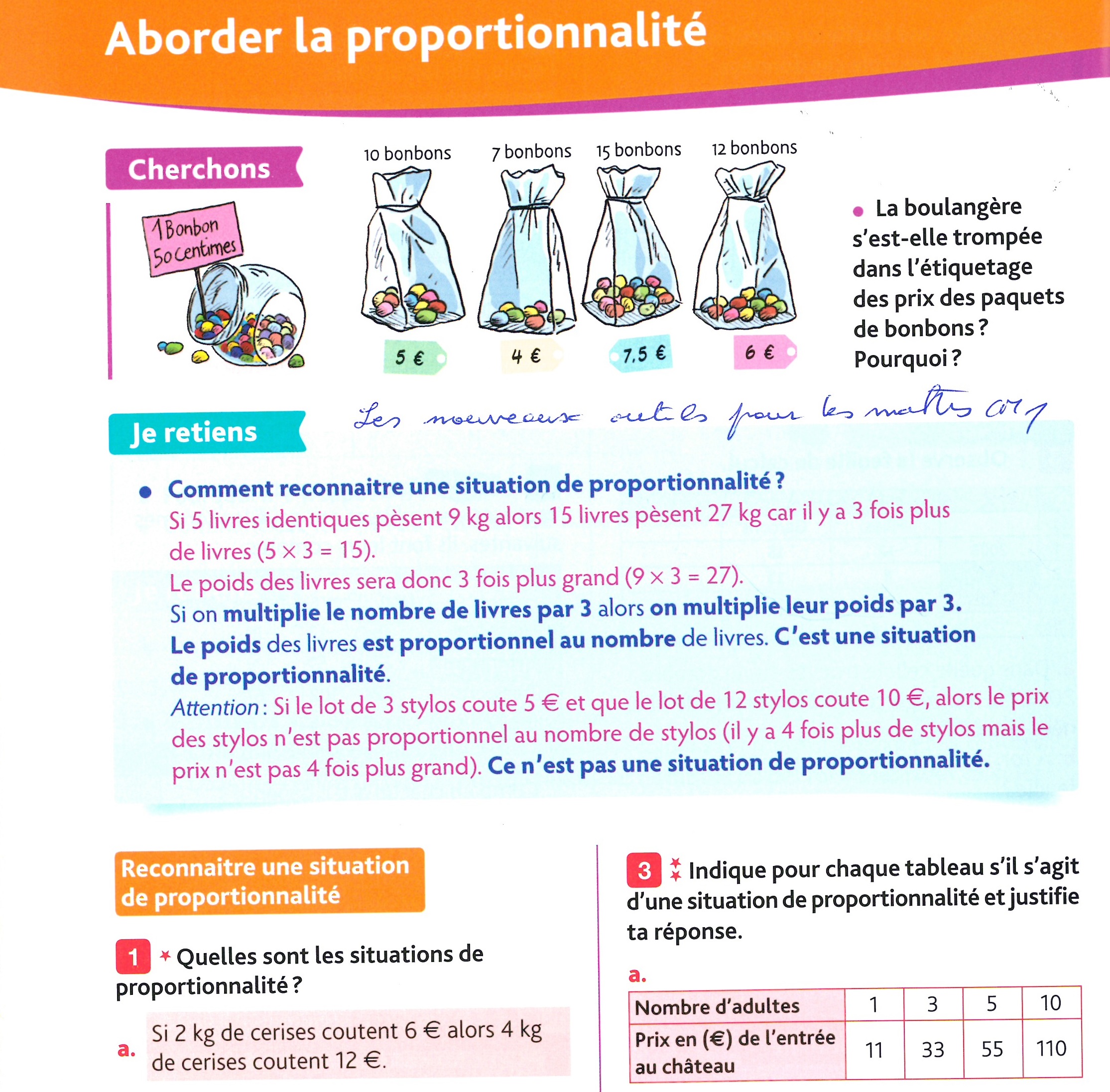 La proportionnalité 
dans les manuels de CM1 et de CM2
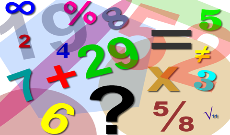 11
[Speaker Notes: La boulangère a peut être des tas de raison d’afficher de tels prix (sont ils identiques ces bonbons? Veut-elle rendre la monnaie?.....)
Le choix des différentes quantités  induit une seule procédure en CM1 mais ne privilégie pas les propriétés de linéarité additive]
La proportionnalité 
dans les manuels de CM1 et de CM2
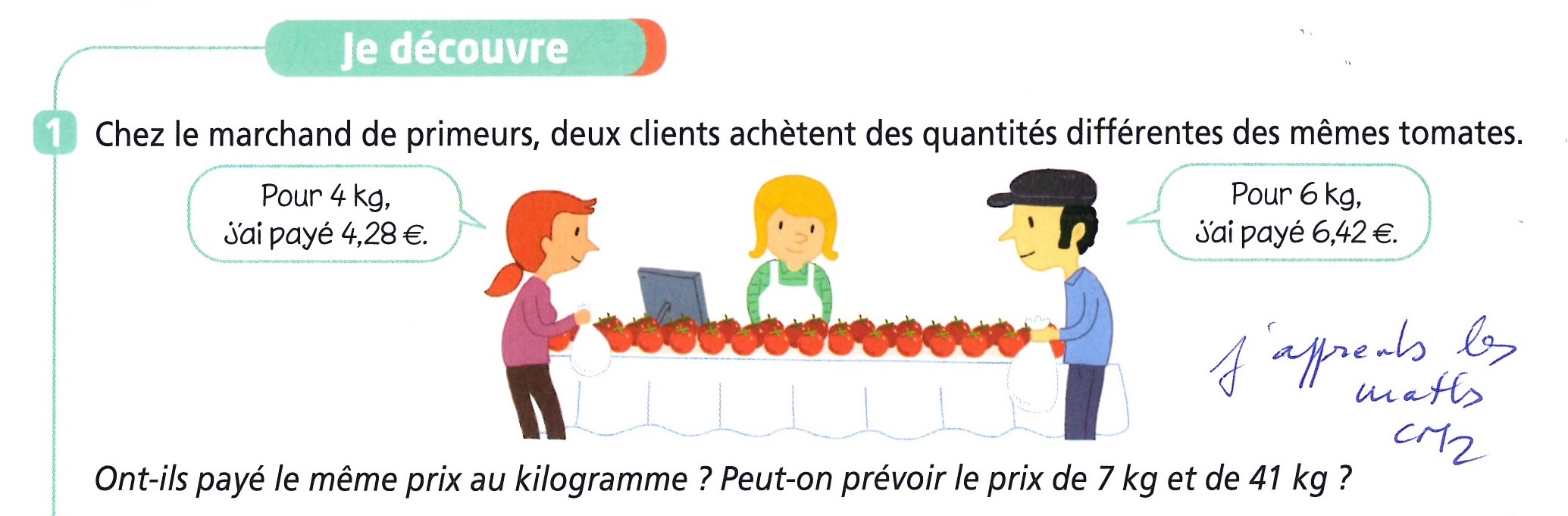 12
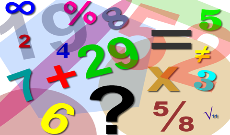 La proportionnalité 
dans les manuels de CM1 et de CM2
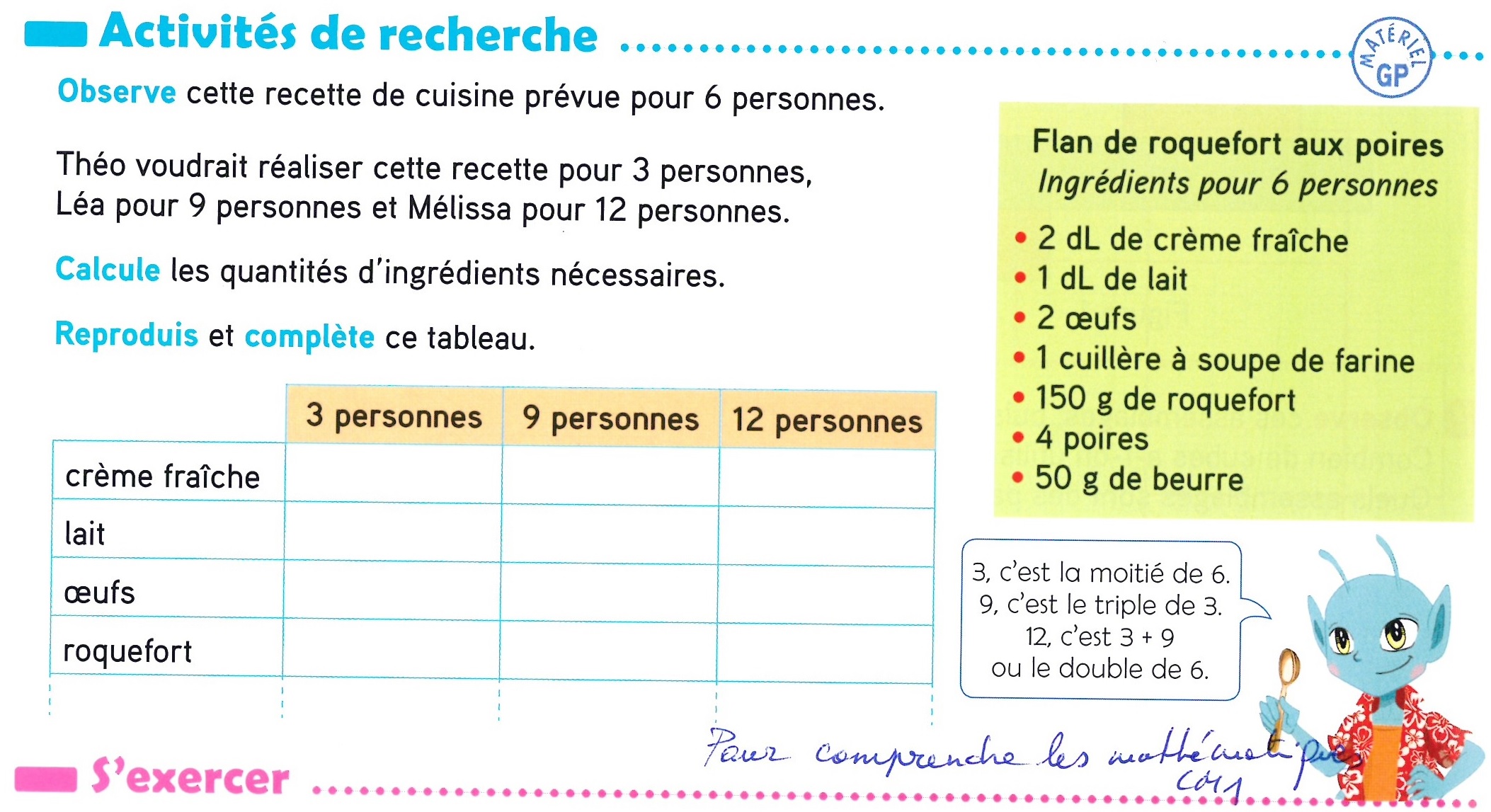 13
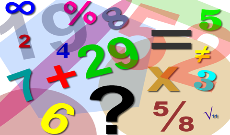 [Speaker Notes: Cette situation est concrète mais il y a plusieurs situations de proportionnalité et non pas une seule! 
La présence du  tableau questionne / recommandations des documents d’accompagnement.]
La proportionnalité 
dans les manuels de CM1 et de CM2
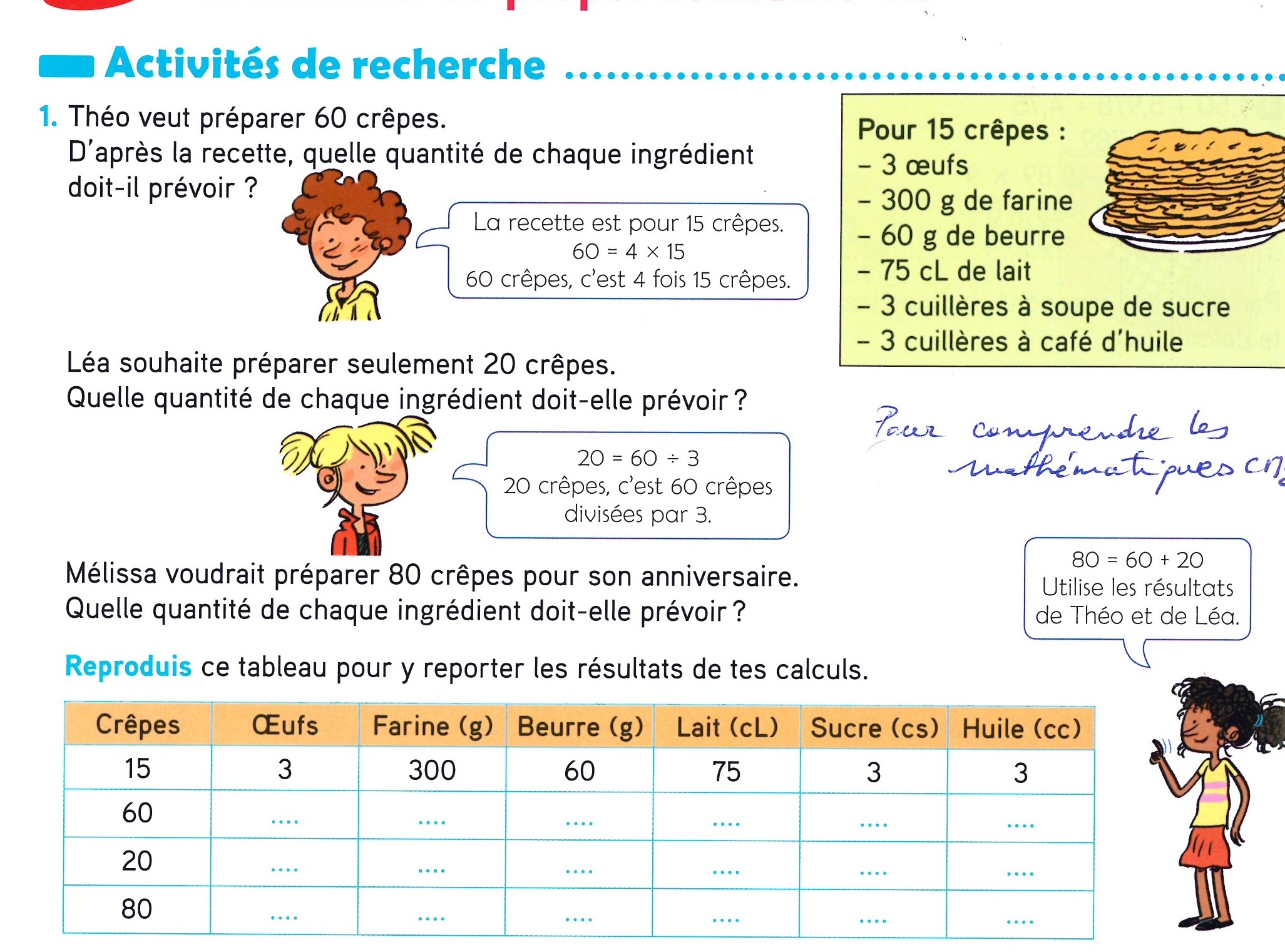 14
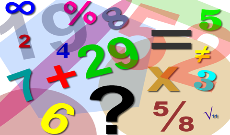 [Speaker Notes: En CM1 et en CM2 avec cette série de manuels, l’entrée se fait dans un même contexte concret, la recette, quel dommage! 
Mêmes remarques.]
La proportionnalité 
dans les manuels de CM1 et de CM2
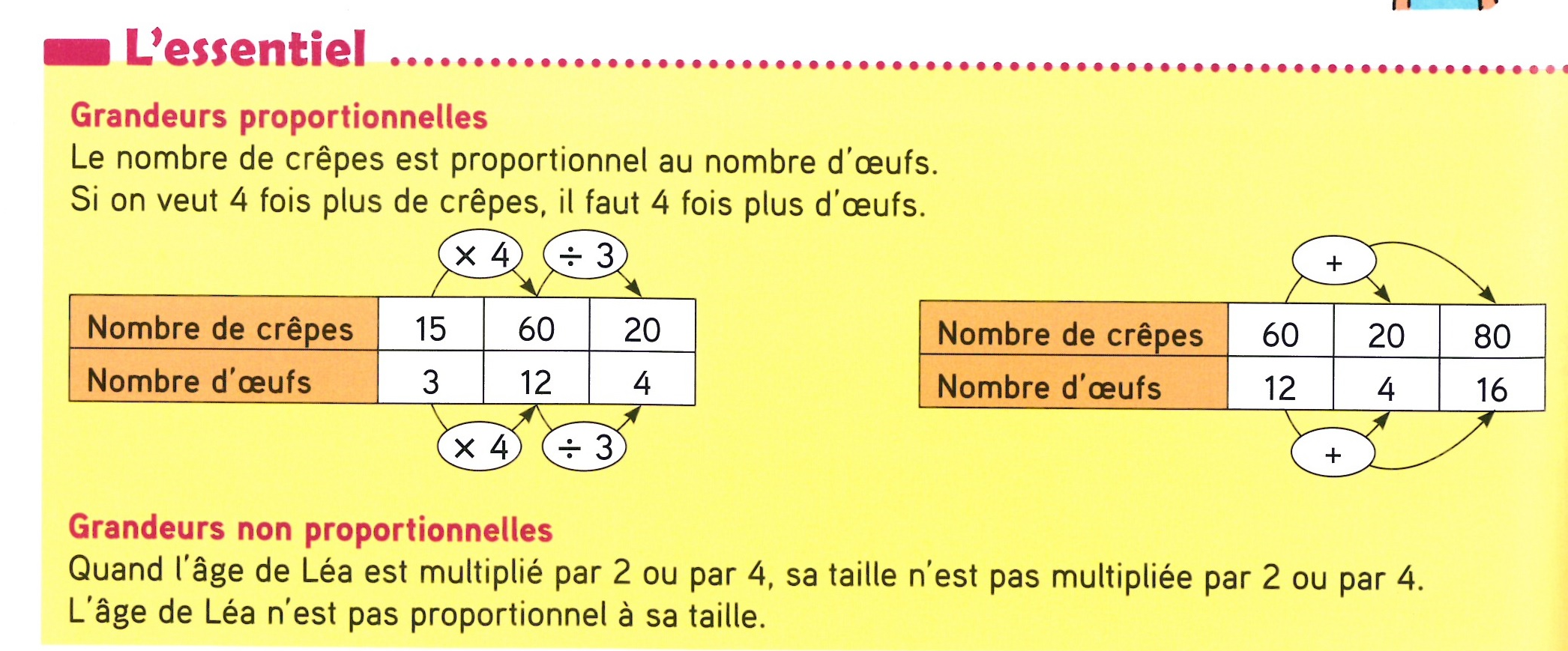 15
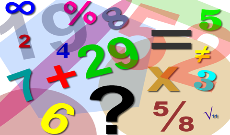 [Speaker Notes: Cette trace écrite institutionnelle questionne également, cela soulève la question déjà soulevée par Mme Allard, l’impossibilité pour le PE premier degré de s’appuyer en toute confiance sur les écrits des manuels élèves. Regard critique nécessaire. 
On ne peut se construire une idée du concept sur un seul exemple et sur un seul contre exemple!]
Points de vigilance  la proportionnalité
Dès le cycle 2, l’élève a rencontré des situations de proportionnalité dans le cadre de la résolution de problèmes multiplicatifs.

Au cycle 3, l’élève enrichit le champ des problèmes multiplicatifs en croisant diverses situations relevant de la proportionnalité auxquelles il peut donner du sens.

 Il apprend à repérer des situations relevant ou non de la proportionnalité. 

L’objectif n’est pas, à ce stade, de mettre en avant telle ou telle procédure particulière, mais de permettre à l’élève de disposer d’un répertoire de procédures, s’appuyant toujours sur le sens, parmi lesquelles il pourra choisir en fonction des nombres en jeu dans le problème à résoudre
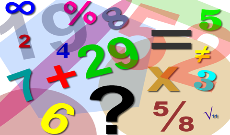 16
Points de vigilance  la proportionnalité
Des situations de proportionnalité mettant en jeu des nombres simples, avec des rapports entre les nombres permettant des calculs aisés, donnent l’occasion de travailler le calcul mental.

Les tableaux de proportionnalité ne doivent pas être conçus comme des objets d’enseignement ; s’ils peuvent permettre de résumer clairement une situation proposée dans un problème, les opérations à réaliser pour résoudre un problème de proportionnalité au cycle 3 ne doivent pas se faire par un raisonnement sur des lignes ou des colonnes d’un tableau mais uniquement sur des cardinaux ou des grandeurs, 

http://cache.media.eduscol.education.fr/file/Proportionnalite/95/5/RA16_C3_MATH_doc_maitre_proport_N.D_576955.pdf
17
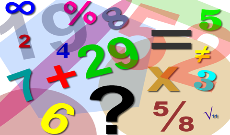 [Speaker Notes: Les procédures relatives à la linéarité sont les premières rencontrées. Les relations entre les nombres mis en jeu constituent une variable didactique avec laquelle l’enseignant peut jouer. En effet, les rapports entre les nombres en jeu et la connaissance des tables de multiplication dans les deux sens (composition-décomposition) par les élèves vont influer sur le choix de la procédure à privilégier. L’enseignant propose dans un premier temps des situations mettant en jeu des nombres entiers entretenant entre eux des rapports simples (double, triple, quintuple, etc.) pour aller progressivement vers des situations plus compliquées (nombres décimaux, fractions, rapports plus complexes).]
la proportionnalité les points d’appui (extraits A. Simard)
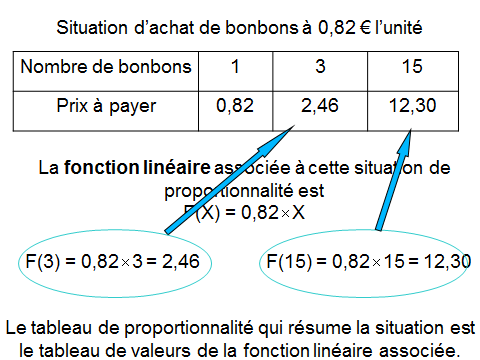 18
[Speaker Notes: La fonction linéaire associée est la fonction qui au nombre de bonbons donne le prix à payer.

Fonctions linéaires et suites proportionnelles 
Une première définition mathématique de la proportionnalité  s'applique au registre des cas discrets. Deux suites (xi)i∈N ∩[1 ; n] et ( yi= f (xi))i∈N ∩[1 ;n] de nombres réels sont proportionnelles si  on peut passer de chaque terme de la première suite, au terme correspondant de la deuxième  suite par un même opérateur multiplicatif.   Cet opérateur est appelé coefficient de  proportionnalité entre la première suite et la deuxième suite.]
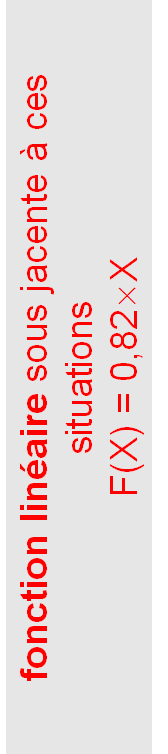 NOTION MATH SOUS-JACENTE : fonction linéaire
CONTEXTE : Situation de proportionnalité  extrait A. Simard)
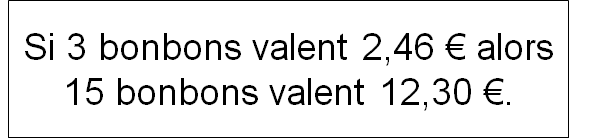 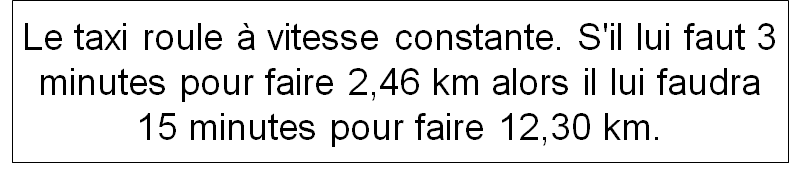 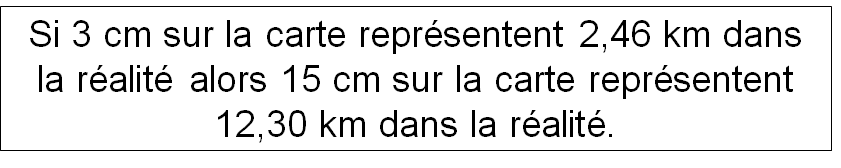 19
×0,82
Cadre fonctionnel et cadre graphique
Prix (€)
MISSION MATHS 68
20
Nombre de bonbons
×0,82
Cadre fonctionnel et cadre graphique
Prix (€)
12,30
2,46
0,82
MISSION MATHS 68
21
Nombre de bonbons
1
3
15
×0,82
Cadre fonctionnel et cadre graphique
Prix (€)
12,30
Les points sont alignés sur une droite qui passe par l’origine…
2,46
0,82
MISSION MATHS 68
22
Nombre de bonbons
1
3
15
Représentation graphique
Toute situation de proportionnalité est associée à une fonction linéaire.
Or la représentation graphique d’une fonction linéaire est une droite qui passe par l’origine du repère.
En effet : F(X) = a×X implique F(0)=0, donc la droite passe par l’origine du repère.
MISSION MATHS 68
23
Remarque
Si 3 bonbons valent 
2,46 euros...
Si le taxi met 3 minutes
pour faire 2,46km..
12,30
2,46
0,82
1
3
15
24
Entiers...cadre discret
Tout nombre...cadre continu
Extraits de la présentation d’Arnaud Simard  la proportionnalité
Voici  différentes versions du même énoncé permettant de mettre en évidence  les différentes procédures que l’on peut mettre en route selon le rapport entre les nombres utilisés.
Essayez de résoudre le problème mentalement de la façon la plus facile selon vous.
N’utilisez pas toujours la même méthode…
25
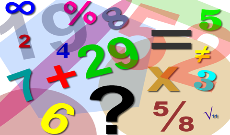 [Speaker Notes: L’historique de l’enseignement de la proportionnalité permet de mieux comprendre les attentes actuelles : 
 on est passé d’un enseignement  de la proportionnalité basé sur la théorie des proportions à un enseignement basé sur la linéarité. 
Jusque dans les années 1970, on enseignait les « problèmes de règle de trois », les « rapports de proportions » ainsi que les quantités « directement ou inversement proportionnelles » . Brousseau (1995) montre comment l’enseignement de la proportionnalité a subi les différentes réformes des années 1970 à 1990. 
En 70, après avoir insisté sur un enseignement global de la proportionnalité basé sur la linéarité, les programmes se sont vidés de l’architecture théorique conceptuelle des fonctions linéaires pour ne retenir qu’une part du vocabulaire associé ainsi que la présentation sous forme de tableaux de valeurs (les « tableaux de proportionnalité » dont l’utilisation trop précoce peut engendrer des obstacles (Brousseau (1995)) 
Le cadre arithmétique (lié à la théorie des  proportions) semble plus naturel pour introduire les situations de proportionnalité, tandis quele cadre algébrique (fonctions linéaires) semble plus adapté pour parler du modèle  proportionnel dans toute sa généralité, Bien entendu, la théorie des proportions n’a de sens que  lorsque les rapports (correspondance entre écritures fractionnaires et quotient) ont été étudiés  (programme du collège).]
Extraits de la présentation d’Arnaud Simard  à l’ESEN  la proportionnalité
1. Sachant que 4 bonbons valent 2 euros, combien valent 8 bonbons?


2. Sachant que 4 bonbons valent 2,42 euros, combien valent 8 bonbons?


3. Sachant que 4 bonbons valent 2 euros, combien valent 14 bonbons?


4. Sachant que 4 bonbons valent 2,42 euros, combien valent 14 bonbons?
26
[Speaker Notes: On appelle grandeur physique toute propriété de la nature qui peut être quantifiée par la mesure ou le calcul. Deux grandeurs sont de même nature (ou de même espèce) quand un procédé physique de comparaison adapté à l'une est adapté à l'autre.]
Version 1   extraits de la présentation d’Arnaud Simard à l’ESEN
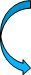 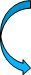 Sachant que 4 bonbons valent 2 euros, combien valent 8 bonbons?
   	
  Le rapport interne (rapport scalaire) est le rapport qu’il y a entre  les nombres, nombres, les mesures d’une même grandeur, dans la même unité
                      
                            
                              4 bonbons  coûtent  2 euros                       
   	                 8 bonbons  coûtent  ?                      

Le rapport externe (opérateur) est le rapport dans un couple de données se correspondant, c’est le coefficient de proportionnalité
rapport externe simple
rapport interne simple
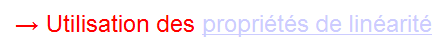 27
[Speaker Notes: Le rapport interne (rapport scalaire) est le rapport qu’il y a entre les nombres, les mesures d’une même grandeur, dans la même unité.

Le rapport externe (opérateur) est le rapport dans un couple de données se correspondant, c’est le coefficient de proportionnalité.

Si le rapport externe est simple on aura tendance à l’utiliser, cela va influencer une procédure plutôt basée sur le coefficient de proportionnalité.

Si le rapport interne est simple, on aura tendance à l’utiliser, c’est-à-dire utiliser les relations de linéarité : propriété additive et multiplicative.]
Version 2  extraits de la présentation d’Arnaud Simard  à l’ESEN
Sachant que 4 bonbons valent 2,42 euros, combien valent 8 bonbons?


 

                            4 bonbons  coûtent  2,42                    

                            8 bonbons à             ?              

 Si le rapport interne est simple, on aura tendance à l’utiliser, c’est-à-dire utiliser les relations de linéarité : propriété additive et multiplicative.
rapport externe complexe
rapport interne simple
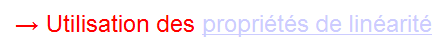 28
Version 3   extraits de la présentation d’Arnaud Simart  à l’ESEN
Sachant que 4 bonbons valent 2 euros, combien valent 14 bonbons?

                                          
                          


                                 4 bonbons  coûtent  2 euros
  	                  14 bonbons coûtent  ? 

Le rapport externe (opérateur) est le rapport dans un couple de  données se  correspondant, c’est le coefficient de proportionnalité
rapport externe simple
rapport 
interne      
complexe
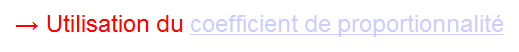 29
Version 4   extraits de la présentation d’Arnaud Simard à l’ESEN
Sachant que 4 bonbons valent 2,42 euros, combien valent 14 bonbons?

 
                     
                               
                                      4 bonbons coûtent 2,42 euros
    	                       14 bonbons coûtent   ?

 


La valeur unitaire est compliquée et il est difficile de passer de 4 à 14…
Pas de procédure efficace simple
rapport externe complexe
rapport
interne 
complexe
30
extraits de la présentation d’Arnaud Simard à l’ESEN
Sachant que 4 bonbons valent 2 euros,                                                
                                            combien valent 14 bonbons?
                                               (les implicites : les bonbons sont vendus au même tarif)

Introduction 
d’un                  
troisième couple                    
de données
                                            
                                            Sachant que 4 bonbons valent 2 euros 
                                            et que 6 bonbons valent 3 euros,                                          
                                            combien valent 14 bonbons?
Repérer des régularités
Tester des hypothèses de modèle
Diversifier les procédures
31
[Speaker Notes: Les procédures relatives à la linéarité sont les premières rencontrées. 
Les relations entre les nombres mis en jeu constituent une variable didactique avec laquelle l’enseignant peut jouer. 
En effet, les rapports entre les nombres en jeu et la connaissance des tables de multiplication dans les deux sens (composition-décomposition) par les élèves vont influer sur le choix de la procédure à privilégier.]
Sachant que 4 bonbons valent 2 euros, combien valent 8 bonbons?
Pourquoi changer de procédure ?
Nombres entiers
rapport interne simple
rapport externe simple
Sachant que 4 bonbons valent 2,42 euros, combien valent 8 bonbons?
Nombres décimaux
Relation entre les nombres (variable didactique fondamentale)
rapport interne simple
rapport externe complexe
→ Utilisation des propriétés de linéarité
Nombres rationnels
Sachant que 4 bonbons valent 2 euros, combien valent 14 bonbons?
Savoir faire « parler les nombres * »
rapport interne complexe
rapport externe simple
→ Utilisation du coefficient de proportionnalité
Nombres irrationnels
Sachant que 4 stylos valent 2,42 euros, combien valent 14 bonbons?
rapport interne complexe
rapport externe complexe
32
MISSION MATHS 68
[Speaker Notes: Exo 1 : valeur unitaire du stylo ou double de la valeur de 4 stylos… 
Exo 2 : il est assez difficile de passer de 4 à 14…donc on va préférer utiliser la valeur unitaire 0,5 euros…
Exo 3 : La valeur unitaire est compliquée…on utilisera plutôt le double du prix de 4 stylos…
Exo 4 : Enfin la valeur unitaire est compliquée et il est difficile de passer de 4 à 14…pas de procédure efficace simple…
Le rapport interne (rapport scalaire) est le rapport qu’il y a entre les nombres, les mesures d’une même grandeur, dans la même unité.
Le rapport externe (opérateur) est le rapport dans un couple de données se correspondant, c’est le coefficient de proportionnalité.
Si le rapport externe est simple on aura tendance à l’utiliser, cela va influencer une procédure plutôt basée sur le coefficient de proportionnalité.
Si le rapport interne est simple, on aura tendance à l’utiliser, c’est-à-dire utiliser les relations de linéarité : propriété additive et multiplicative.

L’enseignant propose dans un premier temps des situations mettant en jeu des nombres entiers entretenant entre eux des rapports simples (double, triple, quintuple, etc.) pour aller progressivement vers des situations plus compliquées (nombres décimaux, fractions, rapports plus complexes).]
B’
B
A
A’
C
C’
La proportionnalité en géométrie
Doc. eduscol
Agrandissement – réduction
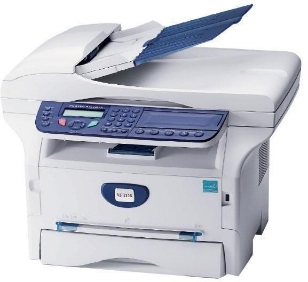 MISSION MATHS 68
33
[Speaker Notes: Nous allons parler ici d’agrandissement – réduction d’image géométrique
Par exemple, je trace sur feuille blanche un triangle ABC et je fais passer ce dessin à la photocopieuse avec un certain coefficent d’agrandissement.
Par superposition par exemple, on peut voir que les angles se superposent et on par mesurage par exemple on voit rapidement que les mesures des longueurs des côtés sont proportionnelles (le coeff de prop 
Étant le coeff d’agrandissement évidemment).]
B
A
A’
C
C’
La proportionnalité en géométrie
B’
Les mesures des longueurs des côtés de ABC sont proportionnelles aux mesures des longueurs des côtés de A’B’C’.
AB est à A’B’ ce que AC est à A’C’ et BC à B’C’.
=
=
34
MISSION MATHS 68
[Speaker Notes: Je peux résumer ceci dans un tableau de prop. Cela donne :]
B
A
C
C’
La proportionnalité en géométrie
B’
THALES
=
=
MISSION MATHS 68
35
[Speaker Notes: Maintenant je fais glisser les deux triangle l’un sur l’autre en faisant se correspondre les angles en A.
Puis je considère le tableau de prop et je dis que les proportions sont conservées, c’est-à-dire :]
Conclusion
•Développer cette notion sur le long terme (cycle 2 – cycle 3 – cycle 4)
•Admettre la progressivité dans les procédures attendues (linéarité puis passage à l’unité puis coefficient de proportionnalité)
•Jouer sur les variables « numériques » (taille des nombres / rapport interne / rapport externe / nature des nombres)
•Insister sur l’oral (explicitation et confrontation)
•Multiplier les contextes (vie courante et problèmes mathématiques)
•Jouer sur l’interdisciplinarité (EPS, géographie, histoire, sciences, technologie…)
•Confronter proportionnalité, non proportionnalité et proportionnalité « partielle »
•impliquer les élèves (vie de tous les jours)
•Résoudre des problèmes « concrets »
•Introduire les tableaux lorsque la notion a un sens
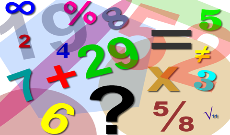 36
A retenir :
Résoudre des problèmes est le coeur de l’activité mathématique
Mettre les élèves en situation de résoudre SEULS et jusqu’au bout les problèmes qui leur sont présentés
Faire formuler/savoir analyser  les inférences et les contrôles mis en jeu par les élèves
Enseigner la mémorisation des problèmes élémentaires
(Re)former les enseignants à analyser de tels problèmes, par exemple par la typologie de Vergnaud
Donner du sens aux opérations par ces problèmes élémentaires → recherche d’une procédure experte
Ne pas oublier le produit de mesure comme l’un des sens de la multiplication
Enseigner aux élèves à résoudre seuls des problèmes complexes
Connecter les données du problème
Qualifier chaque résultat intermédiaire obtenu → calcul avec les unités de grandeur
Les mettre en situation de résoudre des problèmes atypiques
encourager l’inventivité stratégique et la flexibilité du raisonnement
développer la persévérance et la confiance en soi
Conclusion de la journée
La résolution de problème
37
[Speaker Notes: En vrac pour le moment]
A retenir :
Conclusion de la journée
Ne pas laisser le thème de la proportionnalité pour la fin de l’année
source de problèmes
à traiter par petites touches tout au long de l’année
Ne pas institutionnaliser une procédure experte
élargir le champ des procédures disponibles
permettre le choix de la procédure la plus adaptée à la situation
travailler le calcul réfléchi
privilégier les propriétés de linéarité
A propos du tableau de proportionnalité
construit par les élèves et non donné par l’enseignant.e
présence des unités dans le tableau et dans les calculs
inutile dans les cas simples (empêche les procédures en langue naturelle)
Enseigner la proportionnalité
38
[Speaker Notes: En vrac pour le moment]
BIBLIOGRAPHIE
Les documents d’accompagnement pour les cycles 2 et 3 (dont 8 publiés)http://eduscol.education.fr/cid102696/ressources-maths-cycle-2.htmlhttp://eduscol.education.fr/cid101461/ressources-maths-cycle-3.html
Les ressources partagées, sous forme de base documentaire, dans quatre espaces M@gistere et TRIBU
Simard A, Reconnaissance de situations de proportionnalité, Grand N, nº90, 2012.
Simard ., Fondements mathématiques de la proportionnalité dans la perspective d’un usage didactique, Petit x, nº89, 2012.
Simard A, Proportionnalité en CM2 – 6º, Petit x, nº90, 2012
Voisin S. (2014). L’enseignement de la proportionnalité en SEGPA. Actes du séminaire national de didactique des mathématiques, p. 200-218. Paris, Université Paris 7. •	
Voisin S. (à paraître). L’enseignement de la proportionnalité : Une expérimentation en classe de SEGPA. Petit x. IREM de Grenoble.
Le nombre au cycle III  Apprentissages numériques  Sceren
Et pourquoi pas les ressources « Éducation financière et budgétaire» http://eduscol.education.fr/cid121293/education-financiere-et-budgetaire.html
Bibliographie/webographie
39
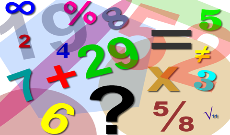 MISSION MATHS 68
BIBLIOGRAPHIE
Boisnard D, Houdebine J, Julo J, Kerboeuf MP, Merri M, la proportionnalité et ses problèmes,  hachette education, 1994.
Bonnet n, la proportionnalité sans problème, sceren, 2011.
Comin e, des graines et des souris, grand n, nº72, 2003.
Ermel, apprentissages numériques cm1 et cm2, hatier pédagogie.
Hersant m, la proportionnalité dans l'enseignement obligatoire en france, d'hier à aujourd'hui, repère – irem, nº59, 2005.
Houdement c, connaissances cachées en résolution de problèmes arithmétiques à l'école primaire. Annales de didactique et de sciences cognitives. Vol 16. P 67-96, 2011.
Levain jp, le borgne p, simard a, territoires et conceptualisation de la proportionnalité,  l’orientation scolaire et professionnelle, 2009.
René de cotret s, étude de l'influence des variables indice de proportionnalité du thème et nombre de couples de données sur la reconnaissance, le traitement et la compréhension de problèmes de proportionnalité chez des élèves de 13-14 ans, thèse, 1991.
Ressource pour les classes du collège, proportionnalité, eduscol, 2005.
40
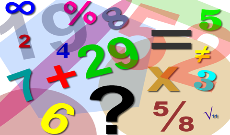